NISRA Tourism Statistics
All-Island Tourism Statistics Liaison Meeting 
24 June 2014
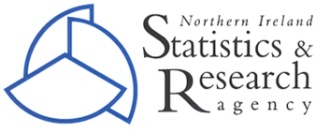 NISRA Tourism Statistics Branch
Latest Results (P. Wyers)
NISRA 2013-2014 Work Programme
User consultation

Publications	

Methodological Developments
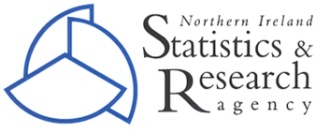 [Speaker Notes: After our meeting last year, we had our user consultation. Thanks to everyone in the group for their responses. We made amendments to our publications accordingly and some of these issues and others will be mentioned in the methodological developments section.

Since we last met we have published 24 bulletins. We have 12 monthly occupancy reports, 2012 and 2013 annual publications their satellite reports (external visitors, domestic, occupancy and visitor attractions)  and, in response to user demand, an additional 2013 satellite report on self catering occupancy and a bulletin on overnight visits, nights and expenditure at local government district level. tourism  the associated satellite reports.   

Satellite reports on 
All visitors to NI
Domestic overnight and day trips
Visitor Attraction Survey
Self-catering survey
Occupancy statistics

We have also had a number of methodological developments that Joanne will expand on in the next presentation.]
NISRA Tourism StatisticsConsultation issues
Timeliness versus Completeness
 Numerous monthly publications  from different sources, making it difficult to see overall trend. 
 Coherence between different sources eg demand v supply
 
Robustness of quarterly estimates 
 NI surveys have margins of error but not those from RoI
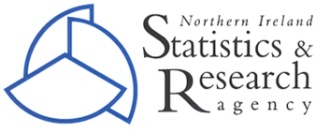 [Speaker Notes: You’ll be aware that we launched a public user consultation in May of last year (with a closing date of June). The main themes of the consultation were around the completeness and timeliness of the statistics. We also asked for user views on the robustness of the figures. We published the outcome of the consultation in September, just before 2013’s first quarterly figures and this meant that we could incorporate responses to the consultation. All of this information is available on the website as well as an action plan which sets out the actions that we will/have taken. I should also add that we held user group meetings in September and December 2013.    
In summary we 
Replaced separate monthly publications of main surveys (NIPS, VIAS and Domestic) with quarterly publications including all main surveys (Direct visitors, “Vias”, RoI residents and Domestic NI visitors) 
Publish to pre-announced timetable with up to 3 weeks delay if one of RoI sources is delayed, otherwise publish with a clear indication that this is a partial picture.
Continue monthly publication of Hotel / Guest House and B&B occupancy figures – as a lead indicator 
Robustness of estimates
4. 	Appropriateness of existing (NISRA) statistical margins of error: 
Use rolling 12 months estimates as well as quarterly estimates in quarterly publications
Publish headline statistics and advise users where small sample sizes an issue (CHS)
Agreed to keep sample size issue under review
5. 	Small sample sizes for RoI sources and lack of statistical margins of error 
Use 3 year average for “Vias” (RoI Survey of Travellers) in quarterly publications
Publish headline statistics and advise users where small sample sizes an issue
Estimated confidence intervals for “Vias” and HTS  
6. 	Alternative sources for “Vias”
CSO Passenger Card Inquiry will be considered as an alternative source (However, there are known limitations including lack of expenditure data for NI and CSO  will be undertaking a review of both the PCI and other overseas sources)
7. Improve sub-Northern Ireland annual estimates (District Council)
Estimates to be based on more than 100 visitors or coded appropriately
Combine all demand surveys to provide 3-year averages at DC level for latest year
Combine District Councils to Key Tourism Destination Areas for an annual estimate
Provide business survey based measures of employee jobs in tourism characteristic industries 
8. Assessment of local economic impact (emerging issue)
NI / RoI level overseas and domestic surveys will never provide sufficiently robust numbers for District Council / event Level analyses
Can make more use of employee jobs measures
Modelled approach using available sub-regional NI estimates and local assessments preferable   	
Ultimately need a standardised approach. NITB sharing best practice on evaluations.]
Latest results - 2013 Annual
2% rise in visitor numbers to 4.1 million
 6% rise in external visitors to 2.1 million

 Increase in external visitors driven by GB and overseas market

 Visitor numbers from RoI fell by 7%

 Rise of 5% in all visitors expenditure to £723 million

Rise of 9% in external visitors expenditure to £531 million
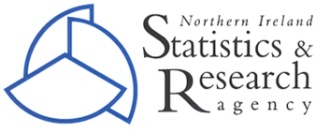 [Speaker Notes: Overall results. NI residents make up half of all overnight trips in NI so these are heavily influencing the results, so NISRA has been providing statistics that both include and exclude NI residents

 The estimated total number of overnight trips to NI by all visitors in  January – December 2013 increased by 2% to 4.1 million (m) compared to 2012 (4.0m). This estimate includes overnight visits by NI residents (domestic visitors) and visitors from outside NI.
 When we exclude NI residents, the total number of visitors from outside NI staying at least one night in NI was estimated to have increased by 6% to just over 2.1m in 2013, compared to 2.0m in 2012.
We also know that the increase in visitors from outside NI (6%) was driven by the GB and overseas market (+13% or 131,000 from GB and +2% or 9,000 from overseas). Those visiting from RoI fell by 7% or an estimated 30,000.
Similarly, expenditure rose by 5% for all overnight trips and by 9% when we look only at external visitors.]
Estimated overnight trips (thousands) by country of residence and reason for visit, 2013
[Speaker Notes: Our biggest market for overnight trips is NI residents – they make up almost half of all overnight trips.  GB  visitors account for just under 1/3rd, with overseas (13%) and RoI (10%) make up the rest.  

We saw growth in visitors from GB (+13%), overseas (+2%) but fewer from RoI (-7%) and NI (-2%). (I noticed something yesterday in one of the newspapers that the strong sterling market could be influencing decision to holiday in the US and eurozone)  

I noticed that the South of Ireland also had an overall increase (+7%) in total overseas visitors (and like NI, increases in GB, US and Australia/NZ inc ‘others’ visitors in 2013, although (unlike RoI) NI figures showed a fall in those visiting from Canada and a fall overall in mainland Europe -  although many of the individual European countries showed similar patterns (increases in France, Germany, fall in Italian visitors)  pattern of outcome differs in Spain and Canada between NI and RoI   

Leave out this section???????
When we look at all visitors (domestic and external), the numbers visiting friends and relatives and those on holiday visits showed falls of 3% (-49,000) and 1% (-19,000) respectively. We do know that the decline in those visiting friends and relatives is due to a fall in the numbers of these visits by both NI residents (-25%) and overseas visitors (-13%).
Just over half of external visitors came to NI to visit friends and relatives. The growth in this category (+14%) was driven by visitors from GB (a rise of 22% or +131,000). There was no change in the overall number of external visitors taking an overnight trip in NI for holiday purposes. There was however an increase in holiday visits from GB (+5%/9k) and overseas residents (+7%/18k), though this was offset by a fall in holiday visitors from the RoI (-15%/26k).]
Estimated overnight visitor nights (thousands) by accommodation type used 2013
[Speaker Notes: This the first time we have been able to do this and it will prove useful for future years. Can I thank those involved in providing this information. 

Over half (52%) of  the nights spent in NI during 2013 were spent in a friends or relatives home (7.52m nights), with hotels being the second most popular choice of accommodation at 2.73m nights (19%). The fewest number of nights were spent by overnight visitors’ in their own or second home which represents 4% (542 thousand) of all accommodation nights during 2013]
Overnight Trips to NI by Source, 2010-2013
[Speaker Notes: This chart shows the volume of each of the tourism statistics data sources. As I’ve said, the domestic market accounts for around half of all overnight trips in NI, represented here by the purple line, the NI passenger survey accounts for 31%, while the Survey of overseas travellers and the Household travel survey each account for around 10% of the total (a combined 20% or 815k trips).

I’ll just ask Joanne to take us through the LGD figures and outline some of the methodological issues that we have faced.]